Warm up: 
Guess Who Did it!
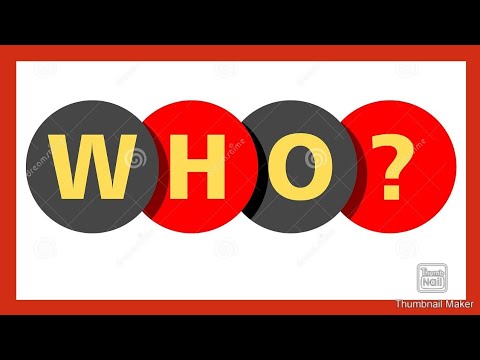 A man was found murdered on Sunday morning around 6. The wife called the cops and there were 5 suspects and their alibis.
The wife said she was sleeping then.
The cook was cooking at that time.
The gardener was growing fruit at 6 this morning.
The maid was waiting for the garbage truck then.
The butler was wiping the window at that time.
The first activity: Time Code
Divide the class into 4 groups.
Discuss the time within the group.
The first group to guess the time right will get one point! 
You must tell the time by using “o’clock/half/ quarter/past/after/to.”  
Time setting: From 1 o’clock to 12: 45
1:00
1:15
1:30
1:45
Are you ready?
Time code #1
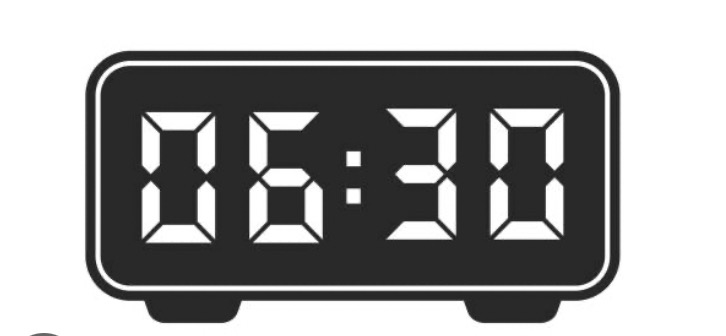 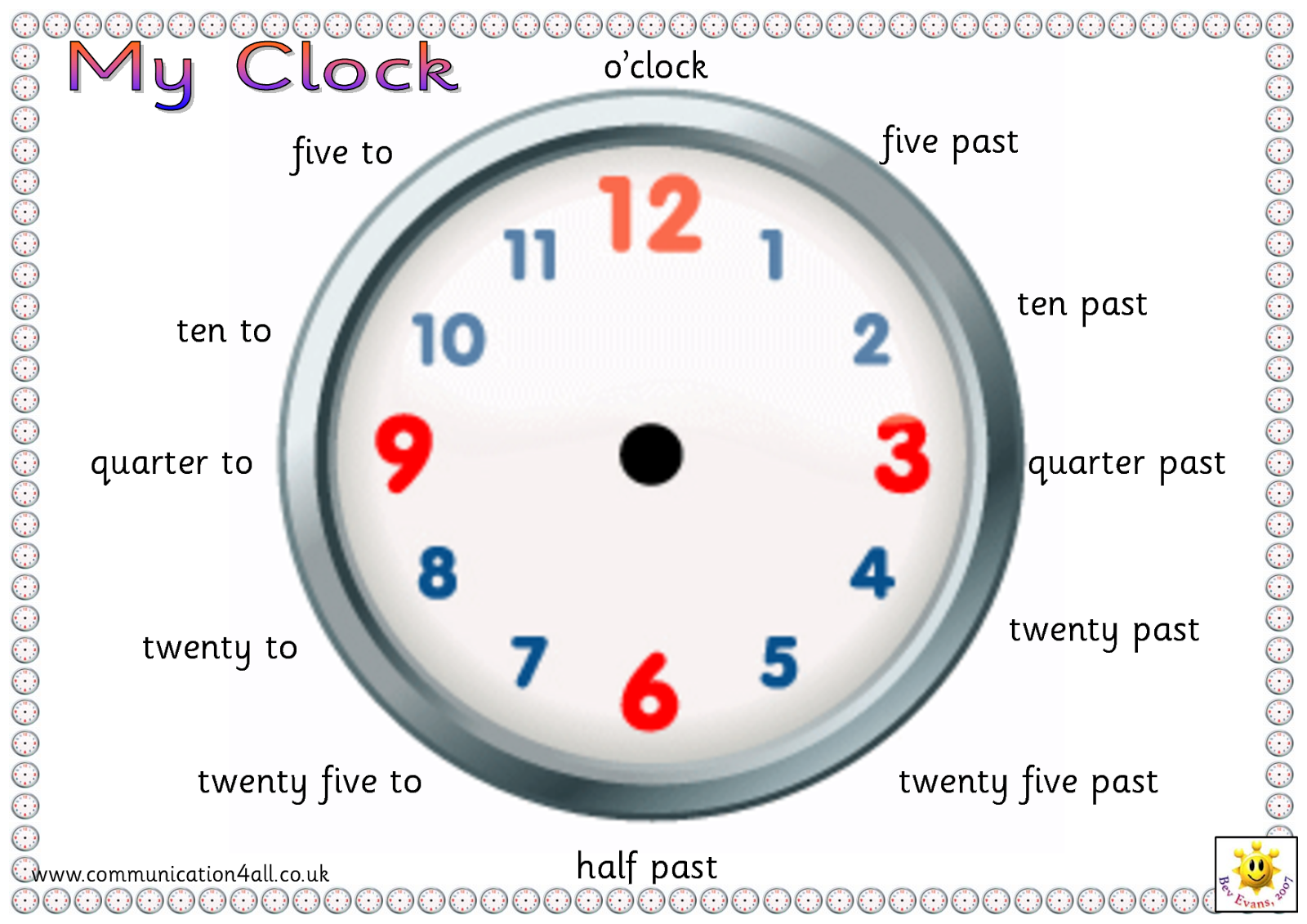 Time code #2
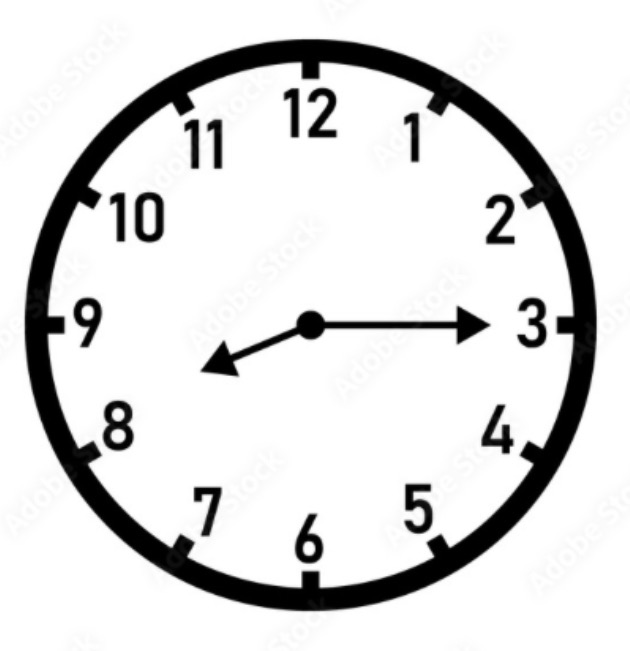 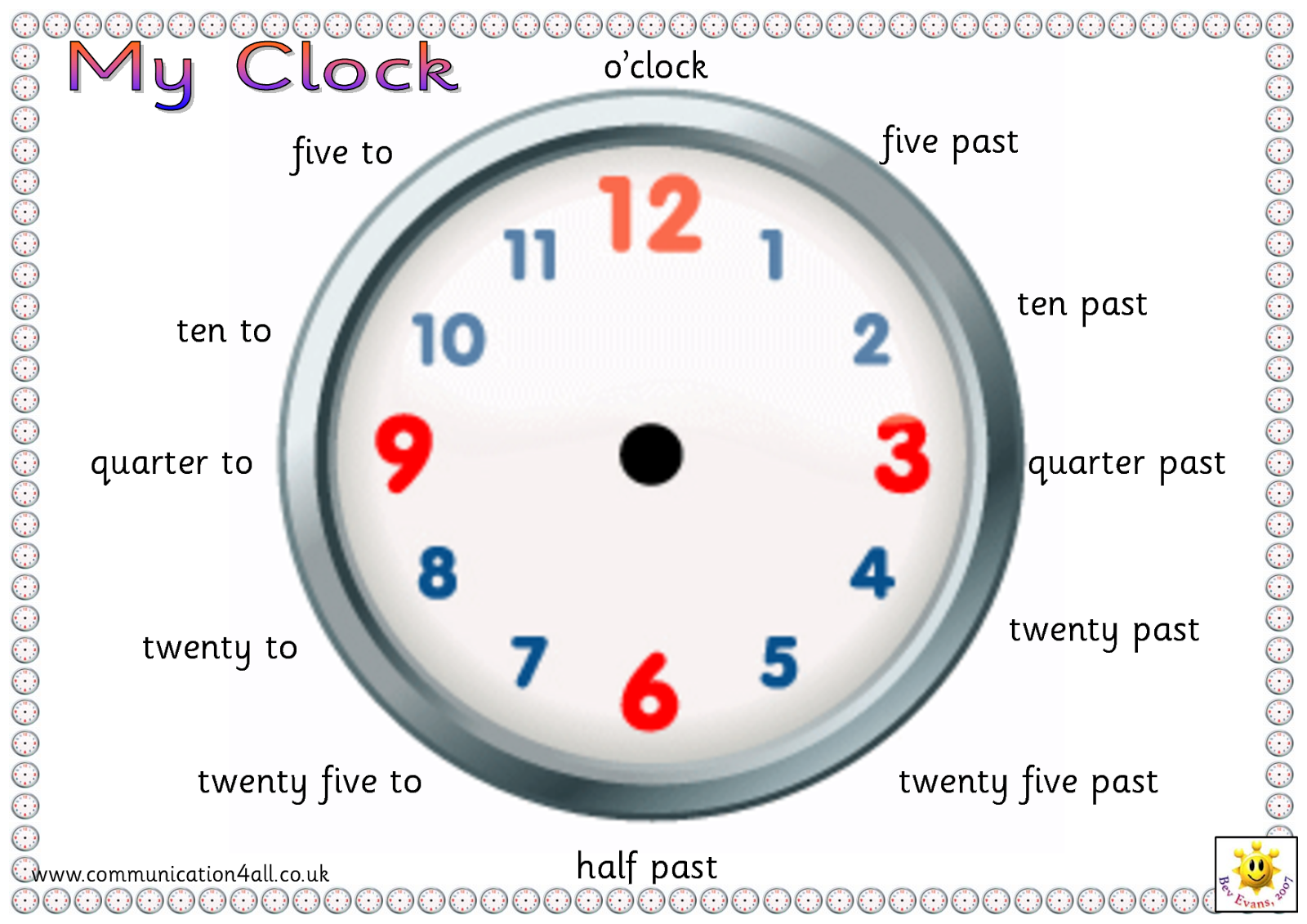 Time code #3
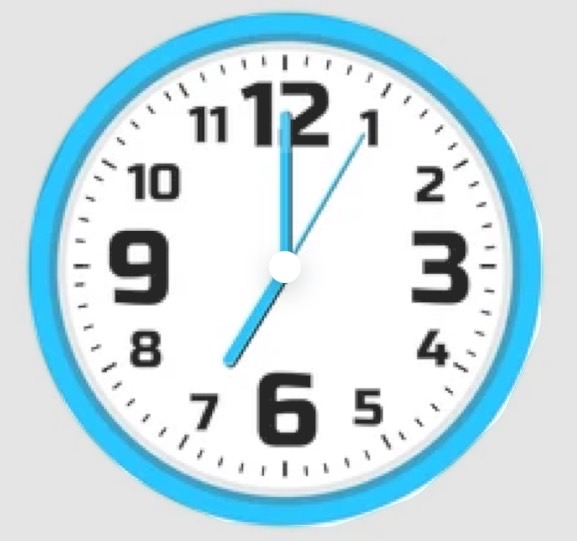 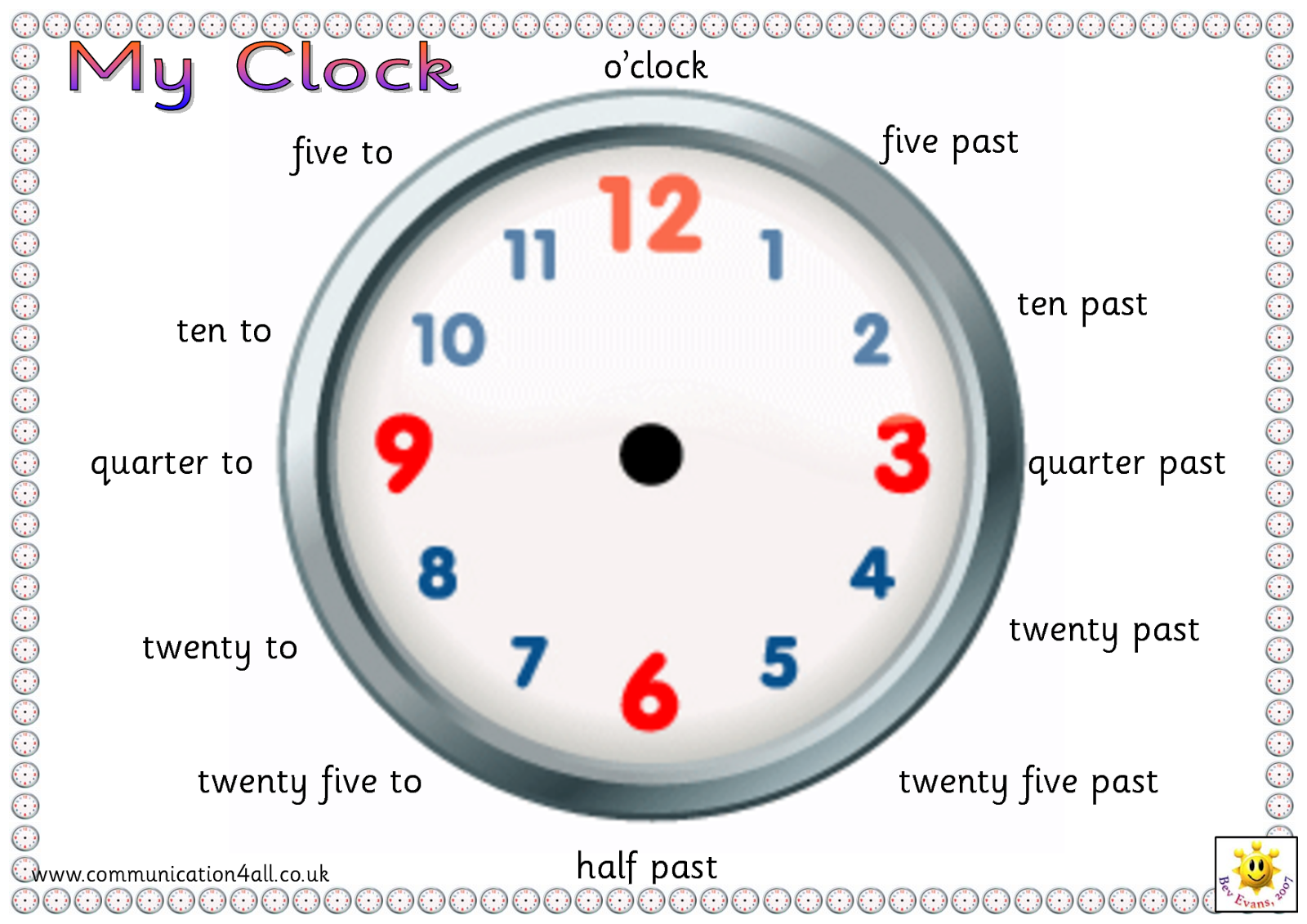 Time code #4
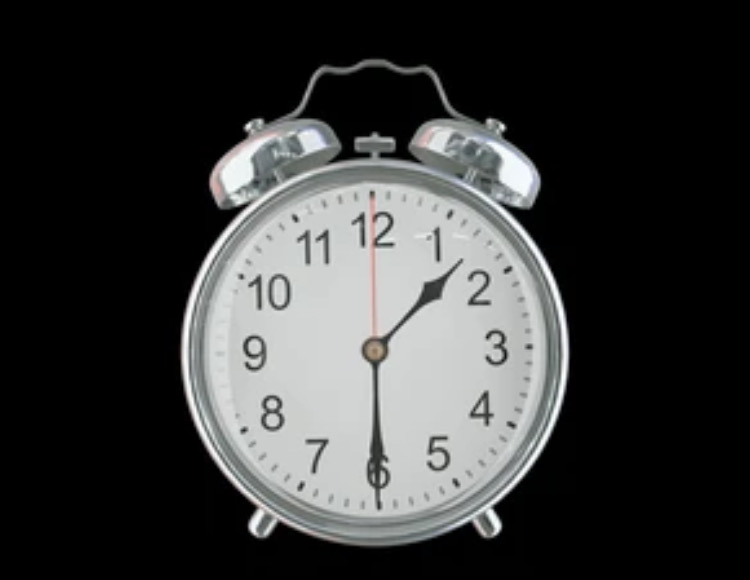 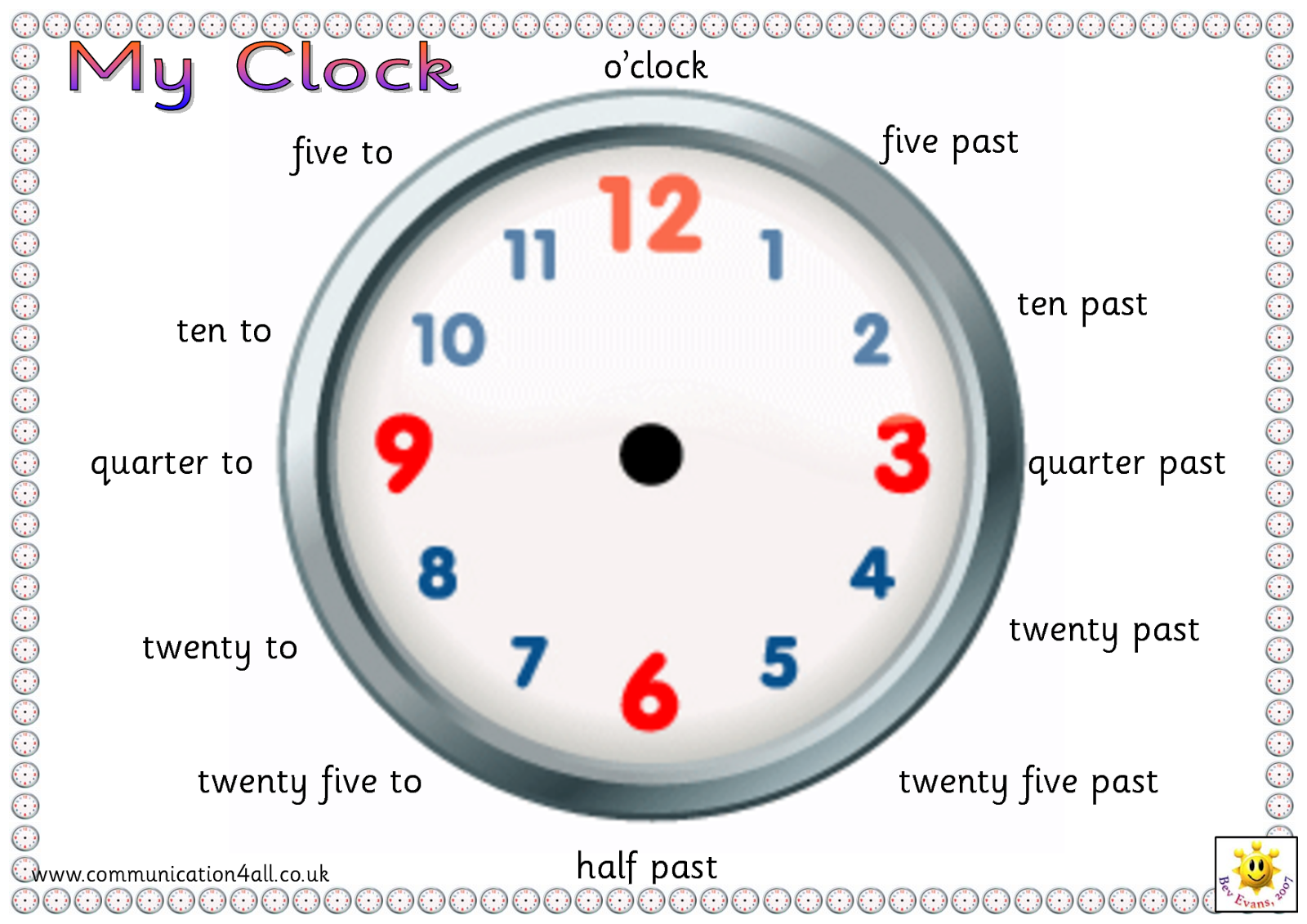 Time code #5
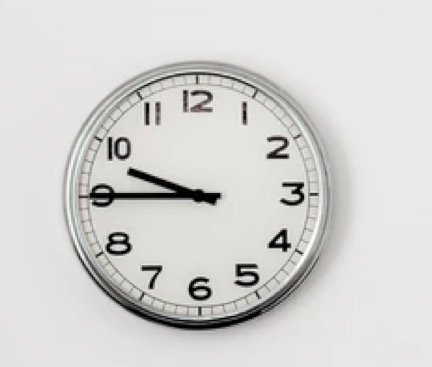 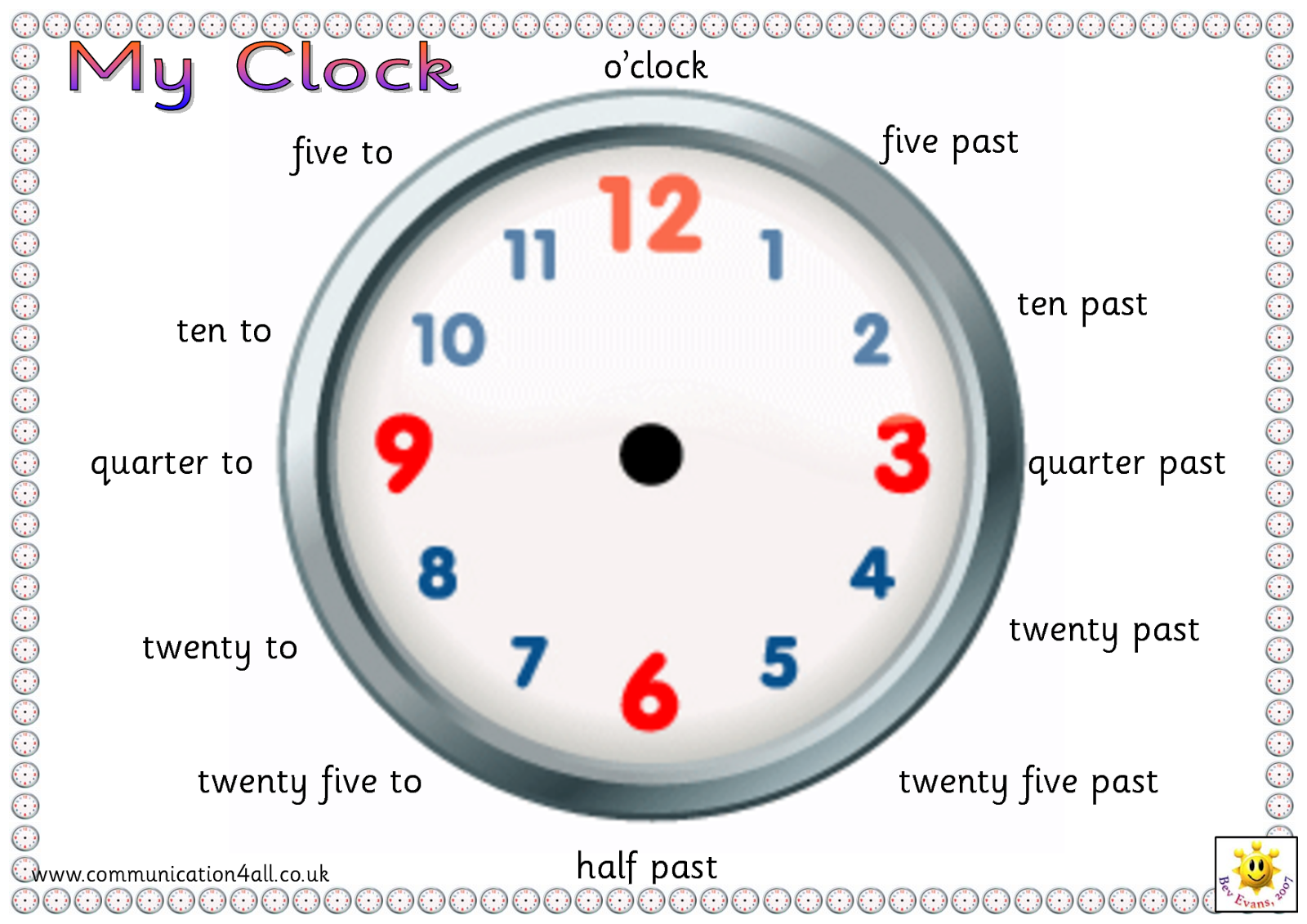 Next activity: Guess the Housework
I just show you some of the words, and the first one who raises the hand and guesses it right will get the point.
*If you get it right, you can’t guess it again. Let your teammate do it.
Ex: cl_ _ _  the b_ _ _ r_ _ m
Next game: Guess the Housework
_ _ _ _  o_ _   the    g_ _ _ _ge
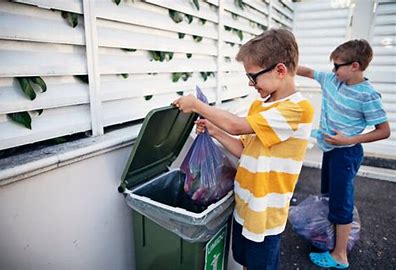 Next game: Guess the Housework
_ _ _ _  the _ _ _thes
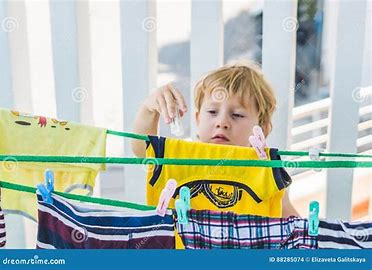 Next game: Guess the Housework
w _ _ _  the _ _ _ _ _ w
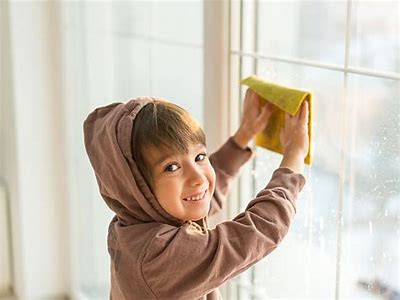 Next game: Guess the Housework
_ _ _  the _ _ oo _
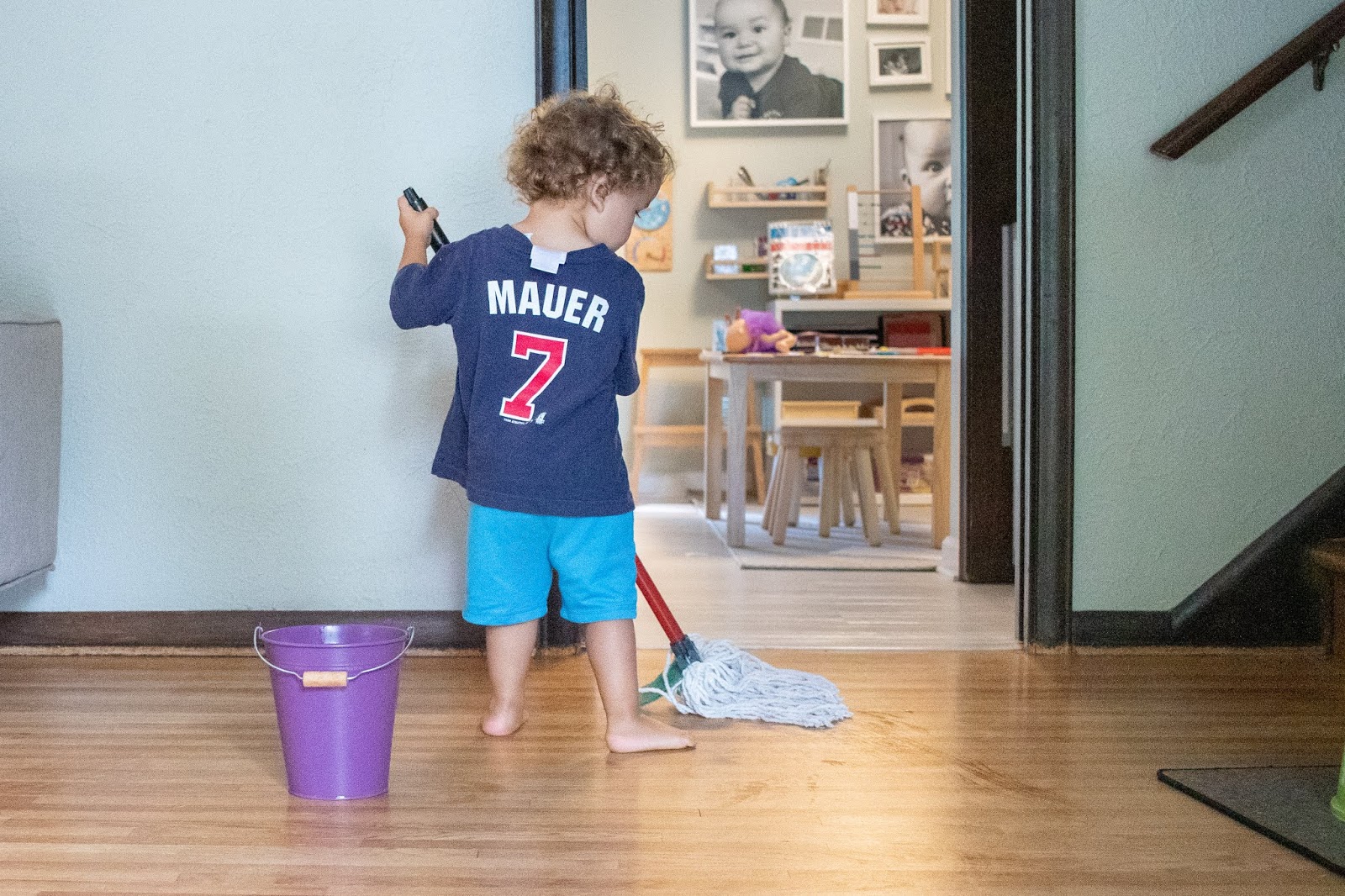 Next game: Guess the Housework
s _ _ _ _ the s_ _ _ _ s
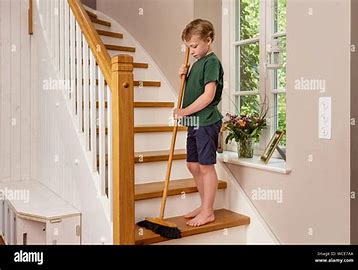 Next game: Guess the Housework
_ _   the    _ _ shes
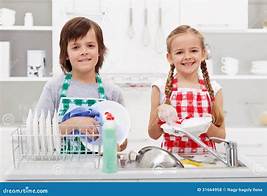 Next game: Guess the Housework
_ _   the l _ _ _dry
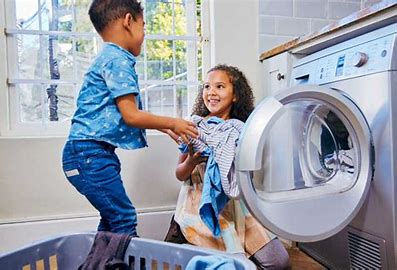 The 3rd activity: Making sentence: was/were Ving
Please make sentences by using the 4 pictures.
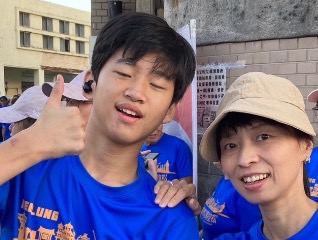 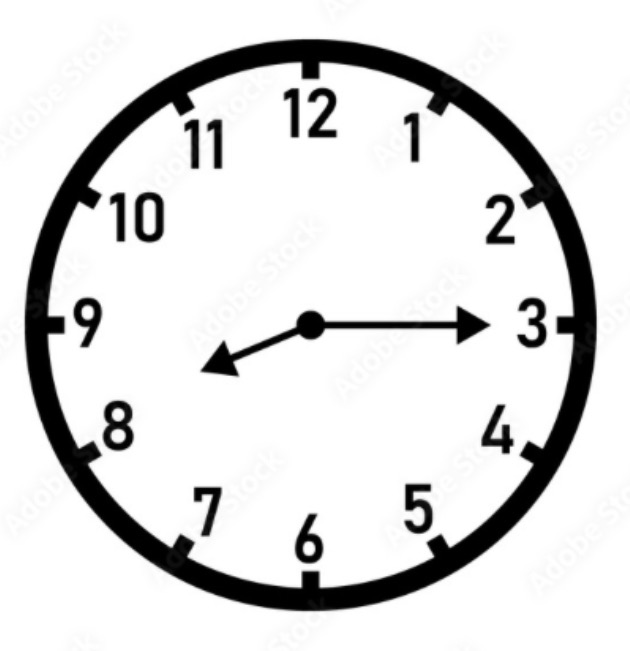 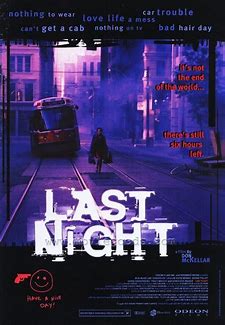 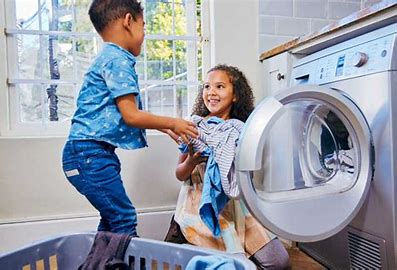 Ex: Nick and Meggy were doing the laundry 
at a quarter past eight last night.
Are you ready?
Making sentence: was/were Ving
Please make sentences by using the 4 pictures.
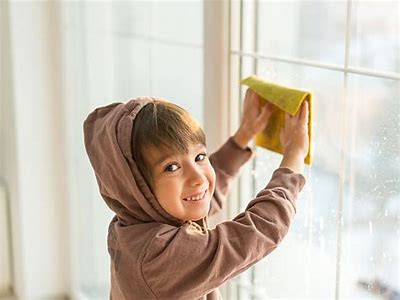 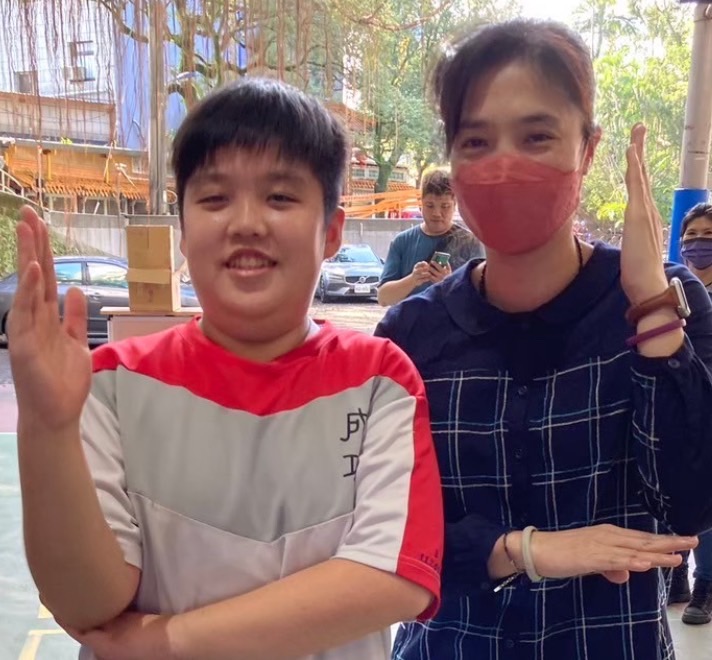 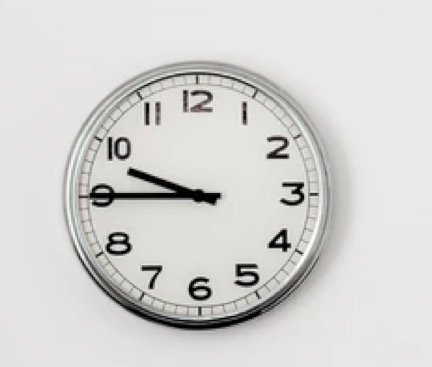 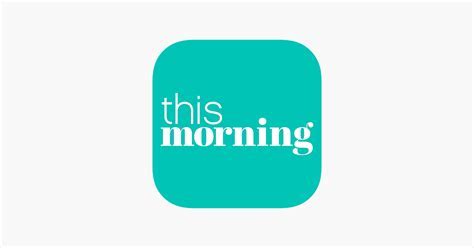 A: Wilson and Jamie were mopping the window(s) at a quarter to ten this morning.
Making sentence: was/were Ving
Please make sentences by using the 4 pictures.
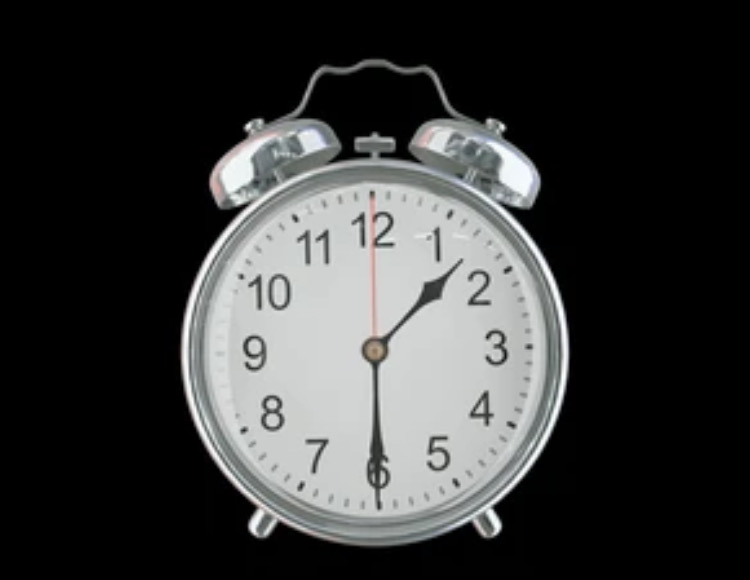 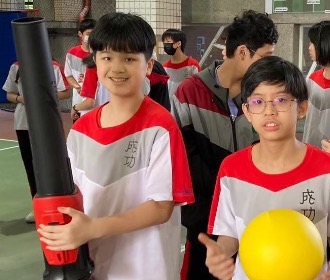 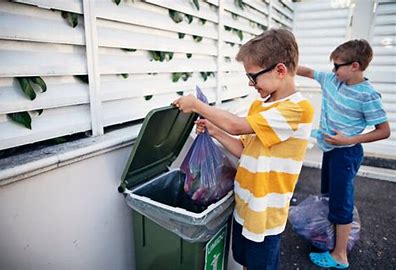 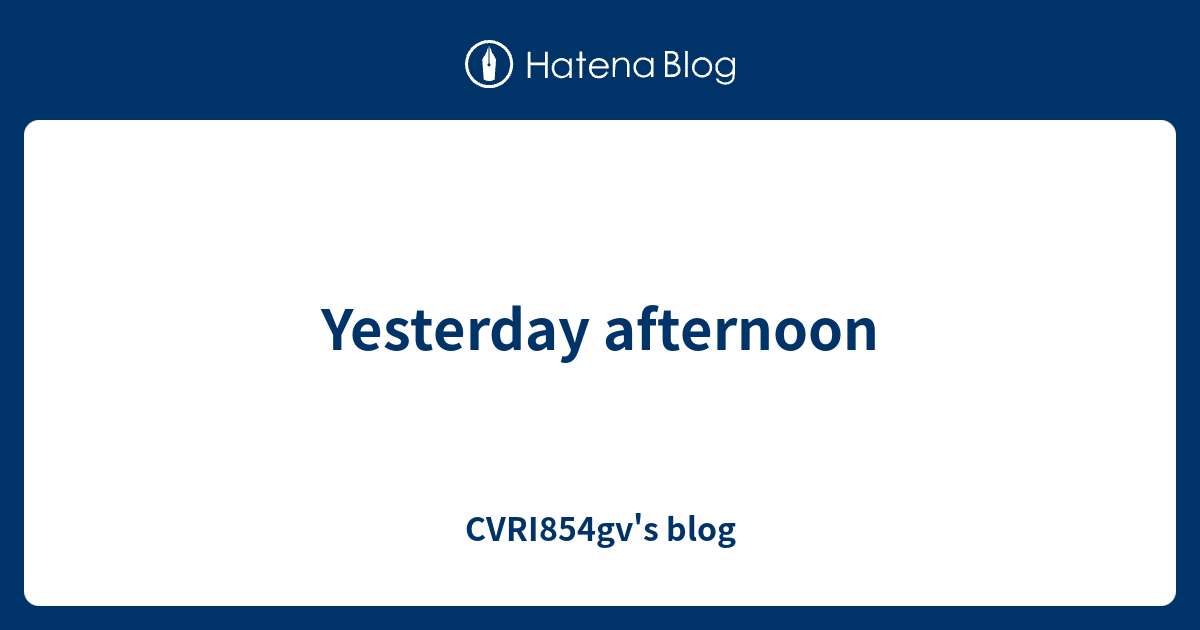 A: Joinn and Jack were taking out the garbage/trash 
at half past one yesterday afternoon.
Making sentence: was/were Ving
Please make sentences by using the 4 pictures.
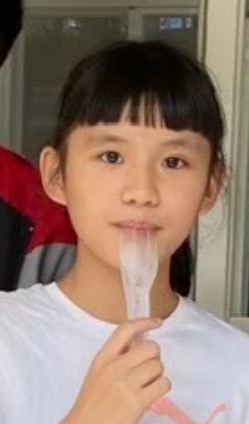 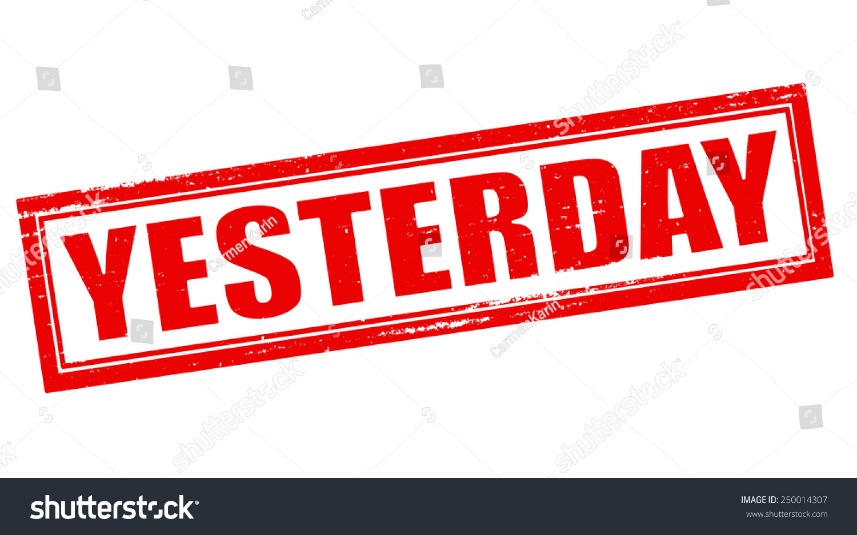 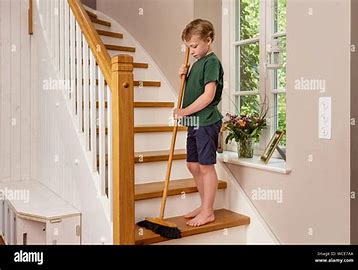 17:45
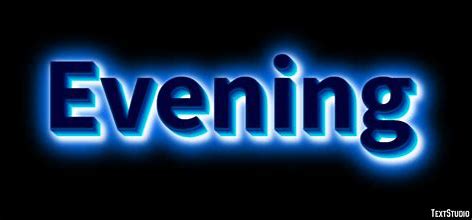 A: Annie was sweeping the stairs 
at a quarter to six yesterday evening.
Making sentence: was/were Ving
Please make sentences by using the 4 pictures.
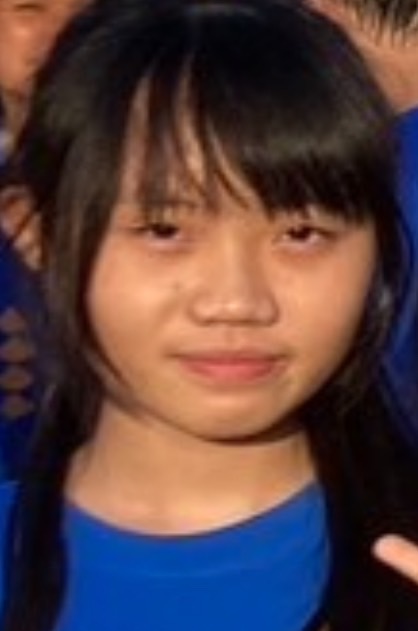 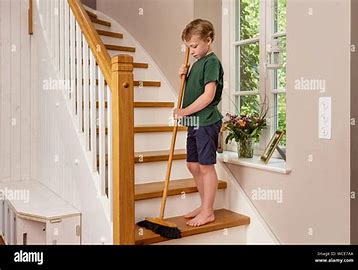 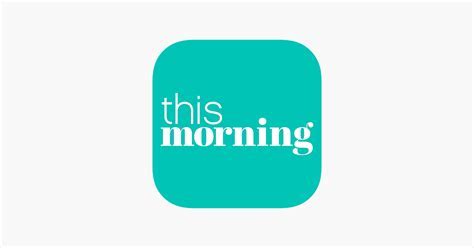 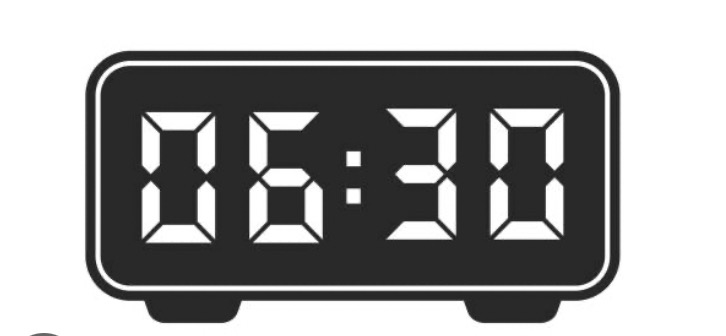 A: Angel was sweeping the stairs 
at half past six this morning.
# What kind of housework 
do you do at home?
and the group that got the most points is...Group     ?    !
                  Congratulations!!!
See you again!